反比例のグラフ
本時の目標
反比例のグラフをかくことができる。
この表をもとに、グラフに点をとりましょう。
-3
-2
-6
-4
-12
-1
０
-12
-1
-2
-3
-4
-6
×
２
１
12
６
３
４
-2
-1
-1.5
-6
-3
１
３
６
1.5
２
×
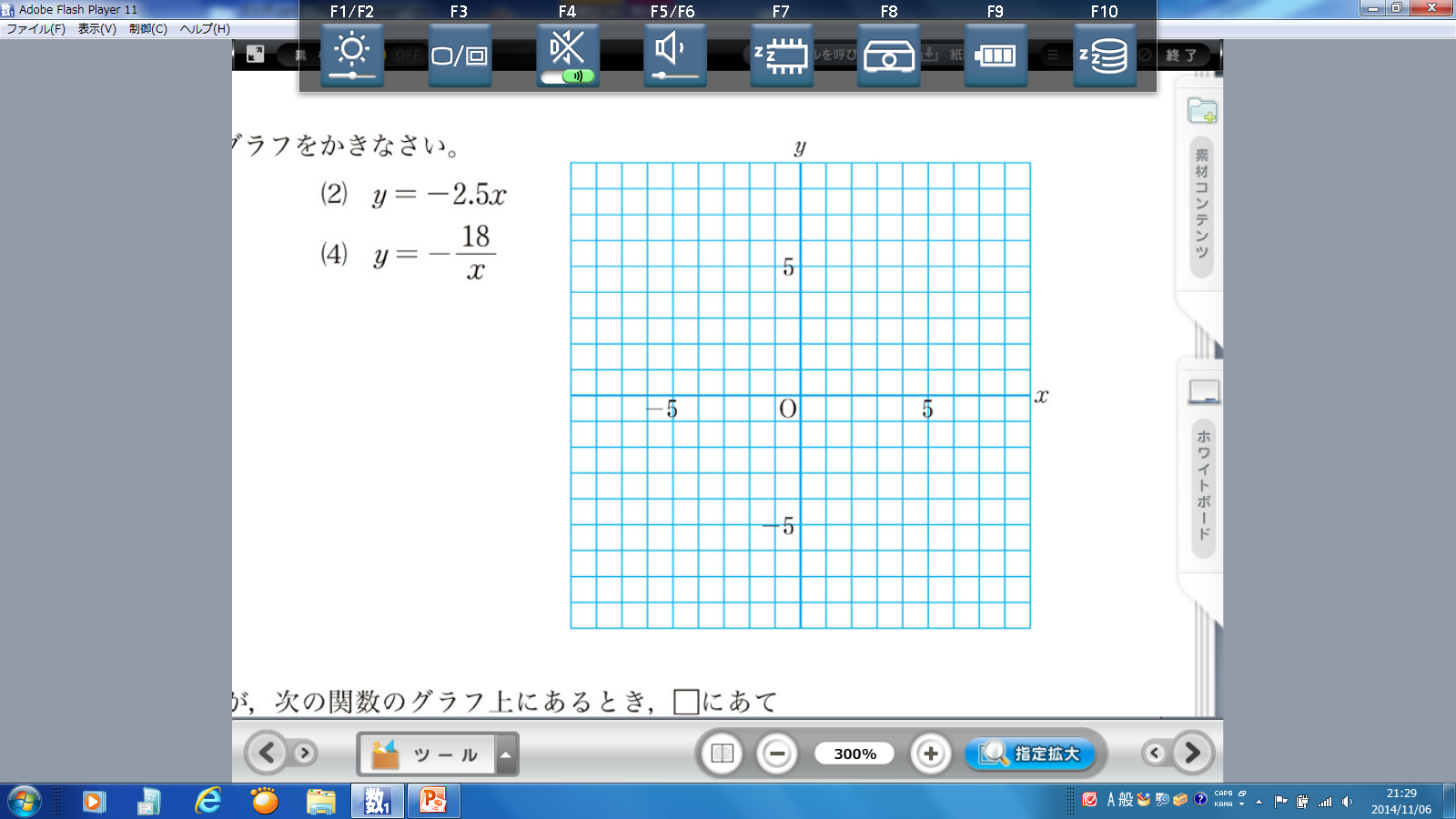 ａ＜０
ａ＞０
ｙ
ｙ
ｘ
ｘ
Ｏ
Ｏ
反比例のグラフ
ｙ
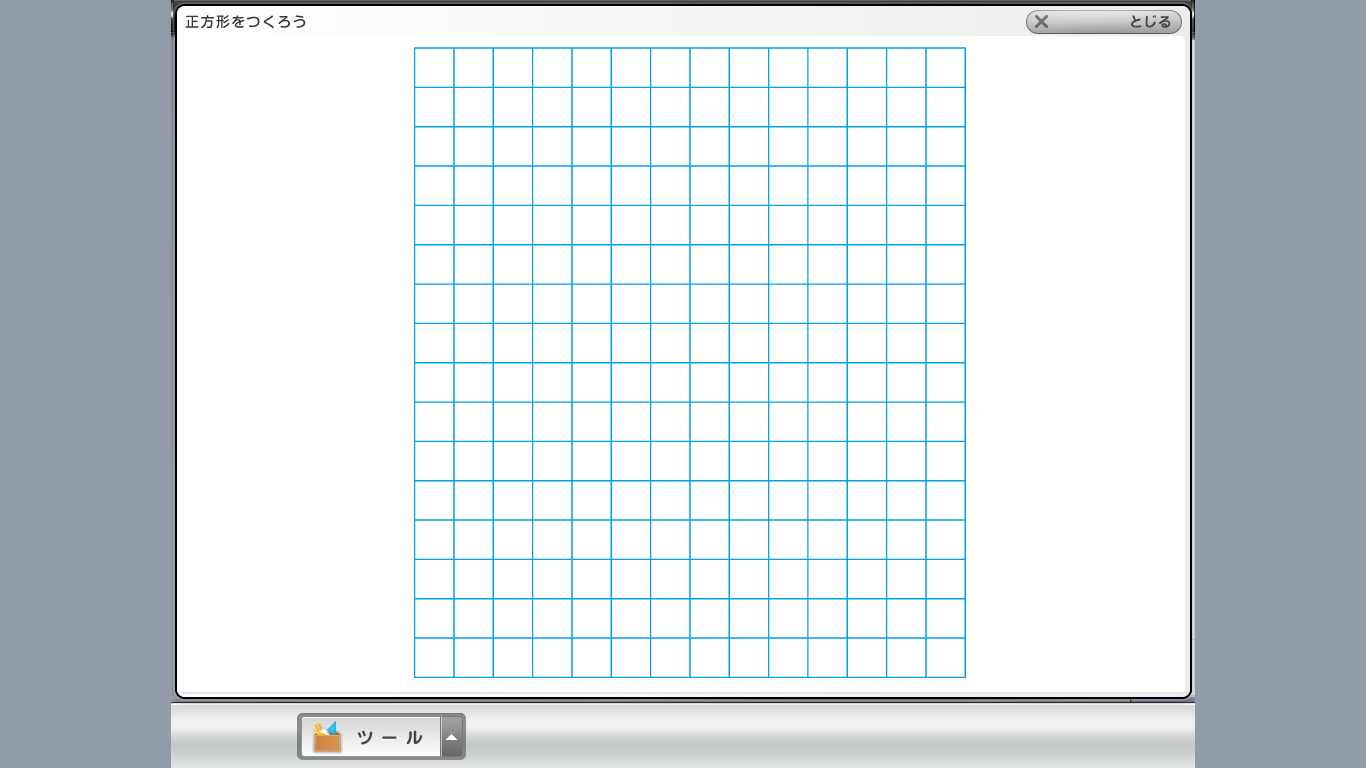 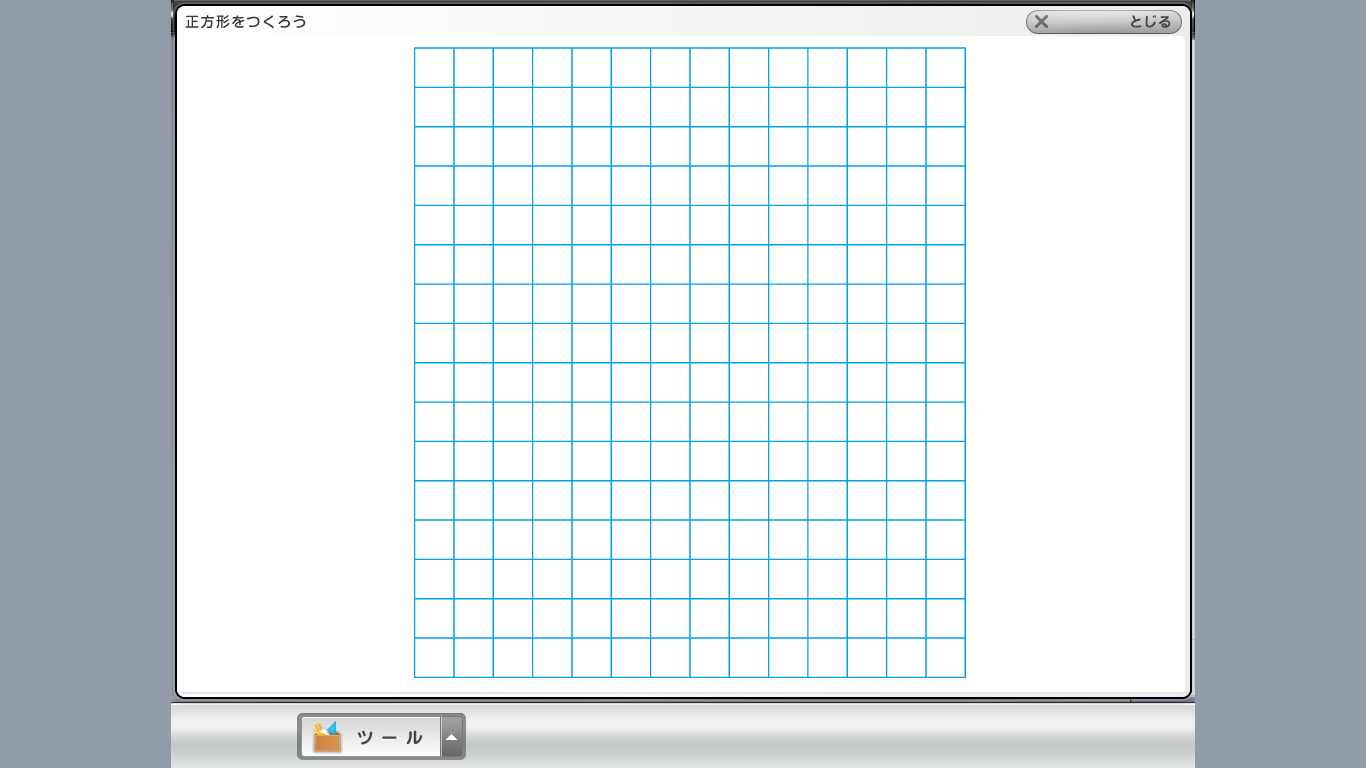 10
5
ｘ
O
5
10